Blue Ocean
 Strategy
Chapter 1 by Team 2
	  Section: 003
Alicia Amodeo, Jared Coronado, Jason Guevara, Reed Harman & Jessica Stoddard
New Market Space
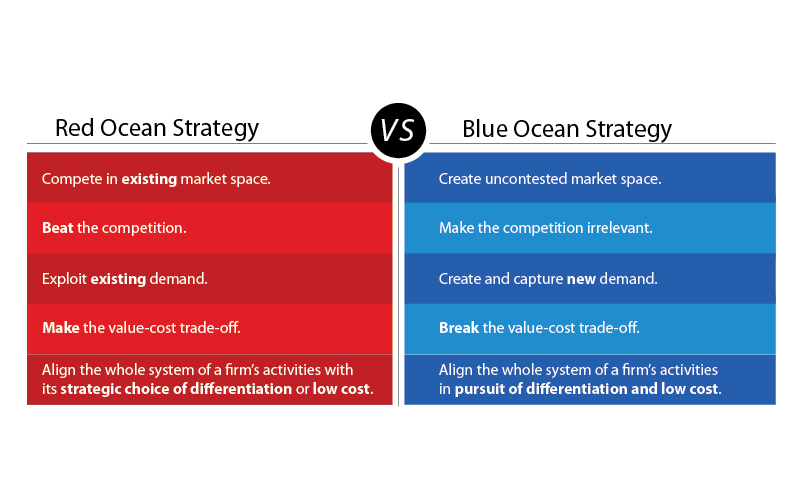 Nokia, where they went wrong
2007 - Nokia was earning more than 50% of the profits in the mobile-phone industry
Didn’t realize how important the transition into smartphones would be
Tried to make a comeback partnering with Windows
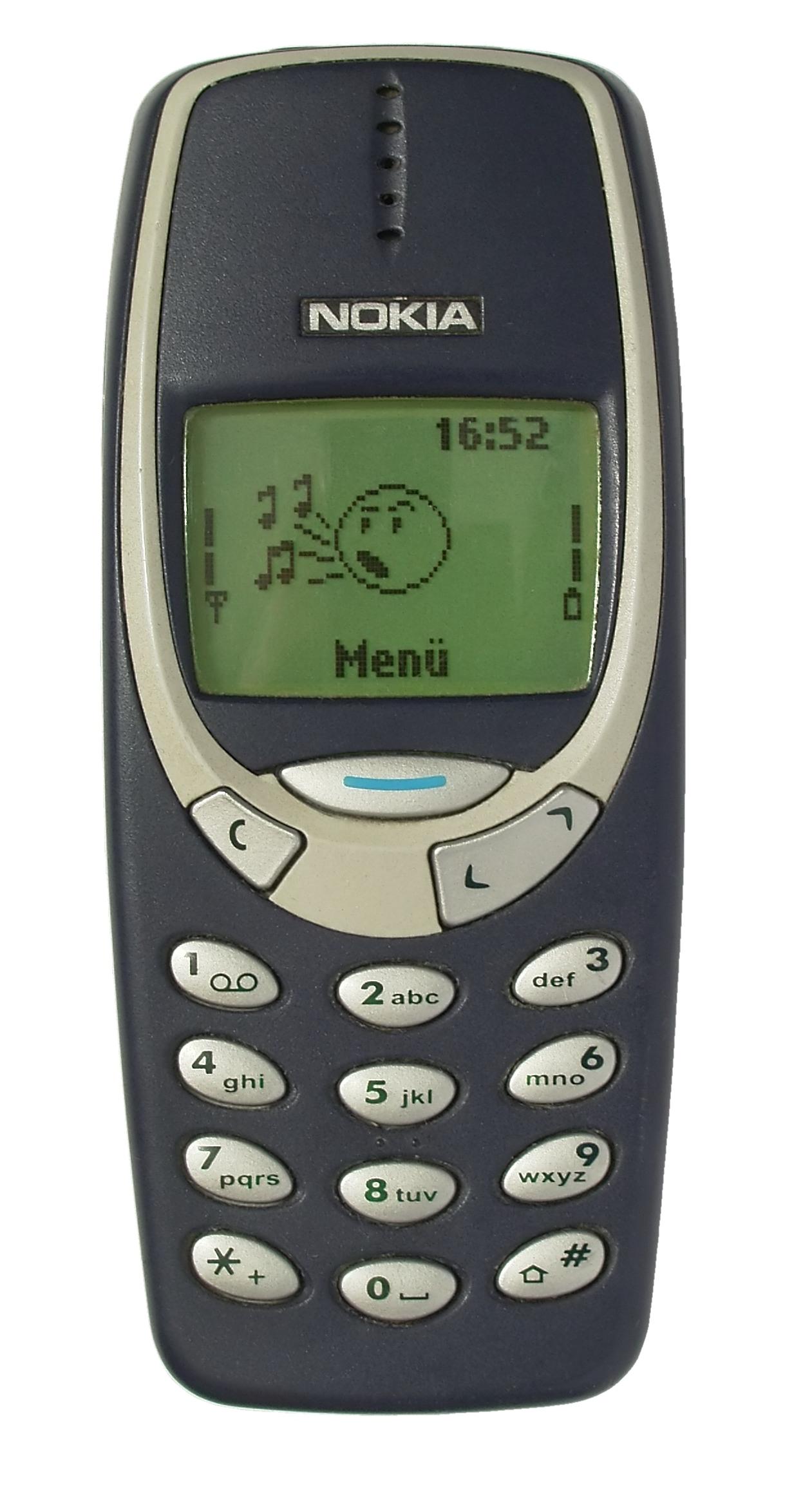 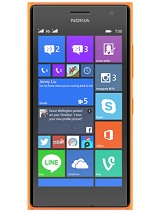 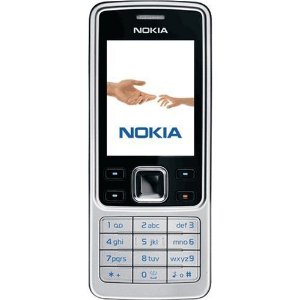 Toothpaste brands are an example of a red ocean initiative
1886 - Dr. Sheffield created tubed toothpaste

Now - Sensodyne, Colgate, Crest, Pronamel, Oral-b
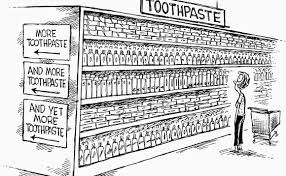 YETI is an example of a successful blue ocean strategist.
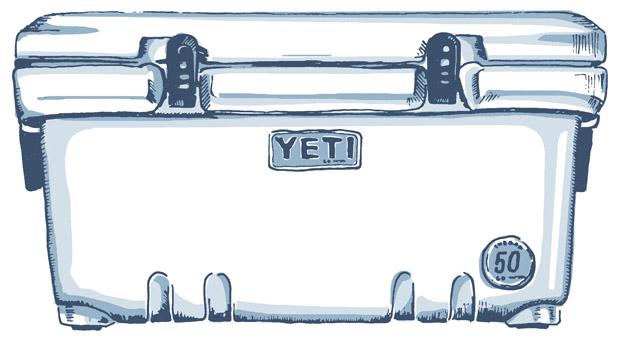 -Targeting certain niche markets 

-Creating an irrelevant product 

- Using social media to build the brand

-Creating a cooler that could deliver high performance
A blue ocean taking on blood...
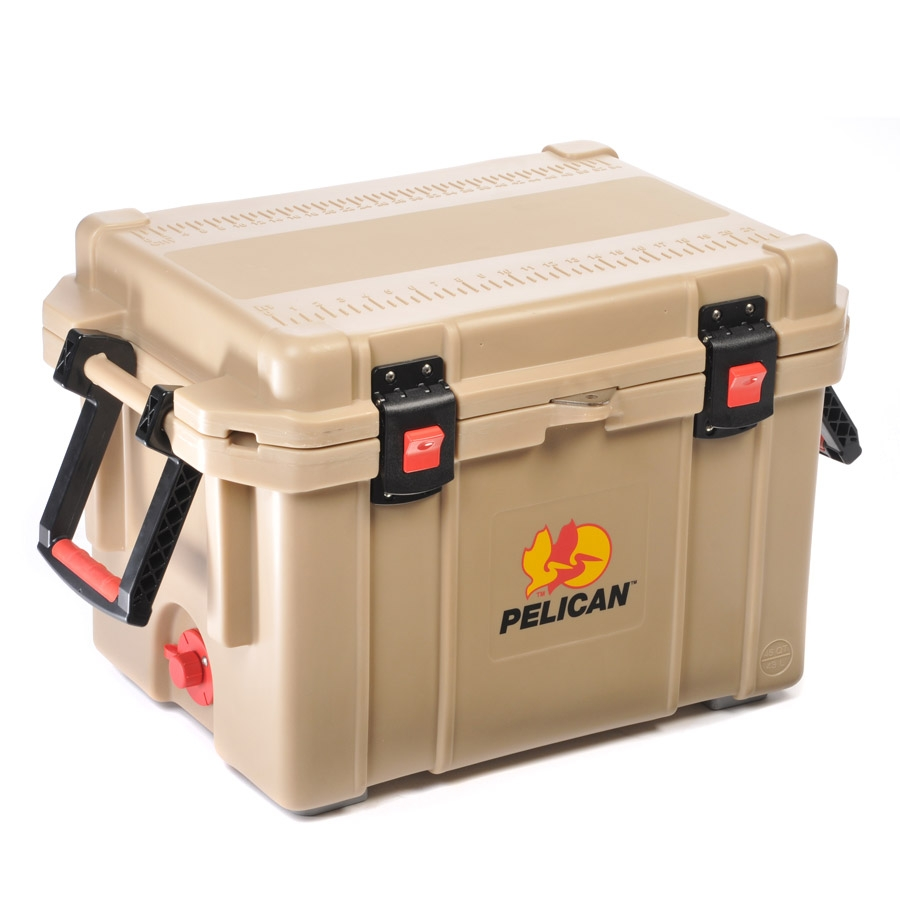 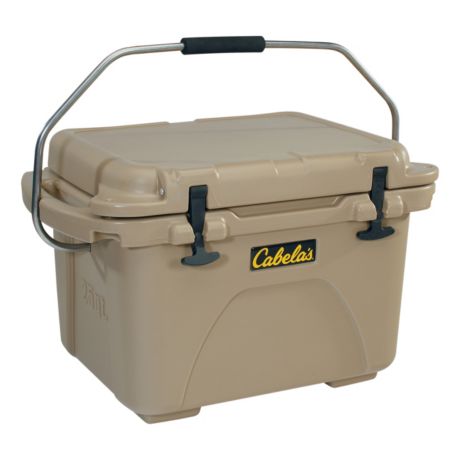 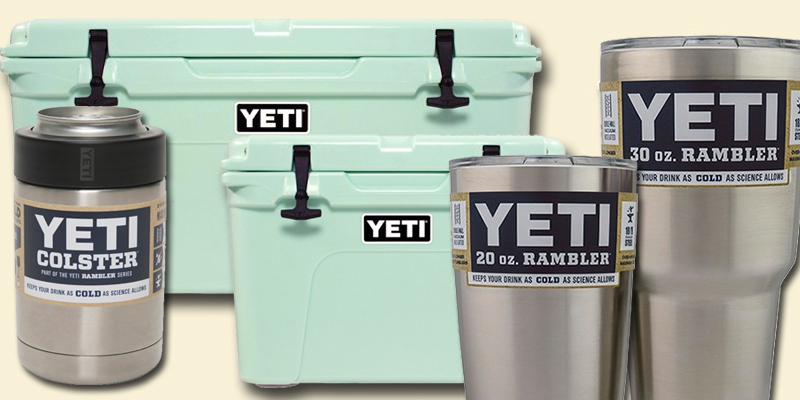 -Creating a new product line 

-Targeting new markets
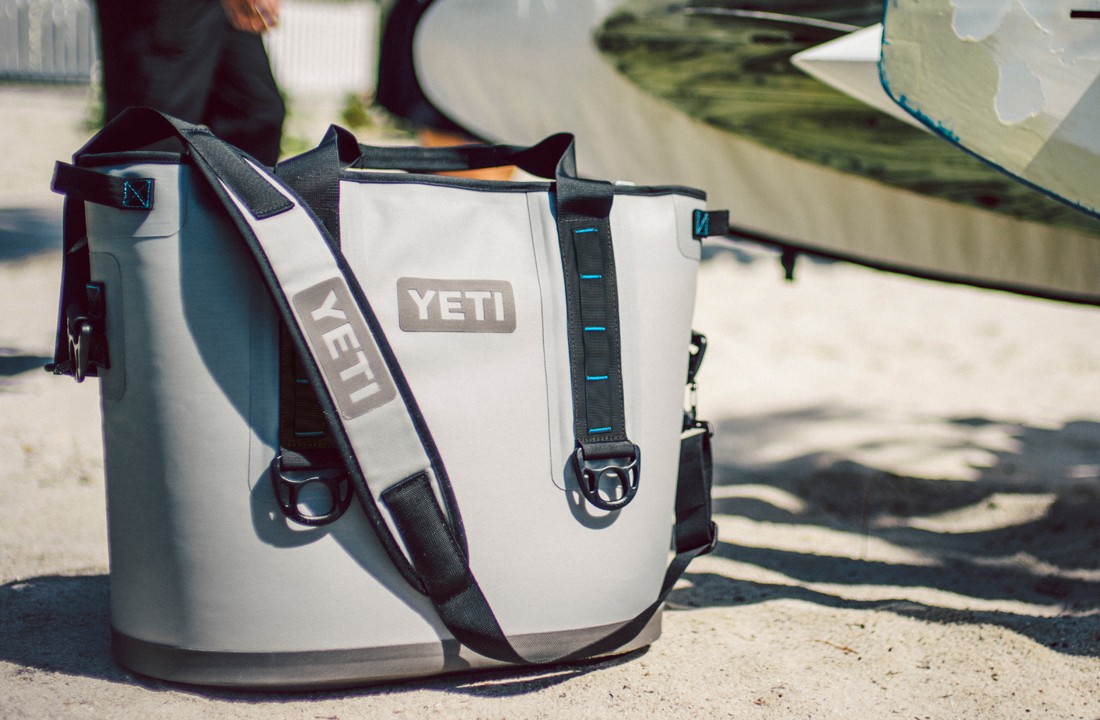 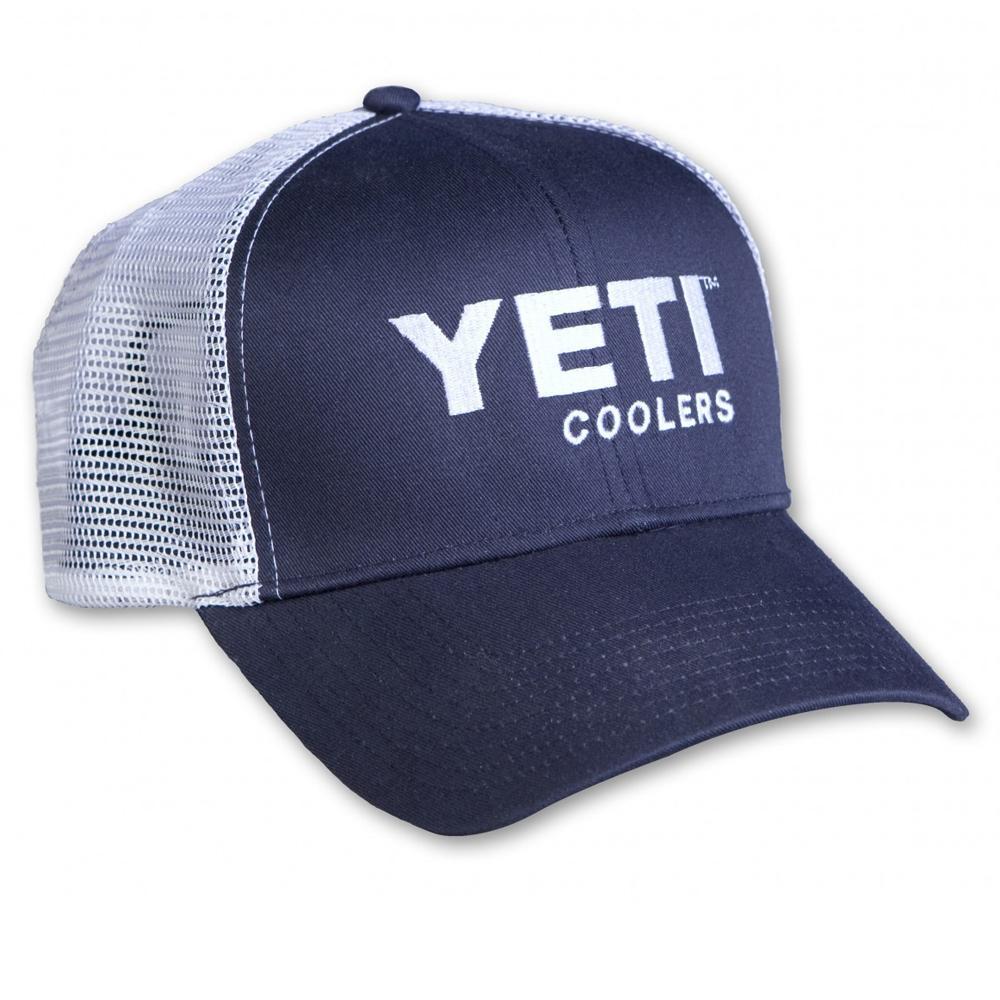 Example of strategic move
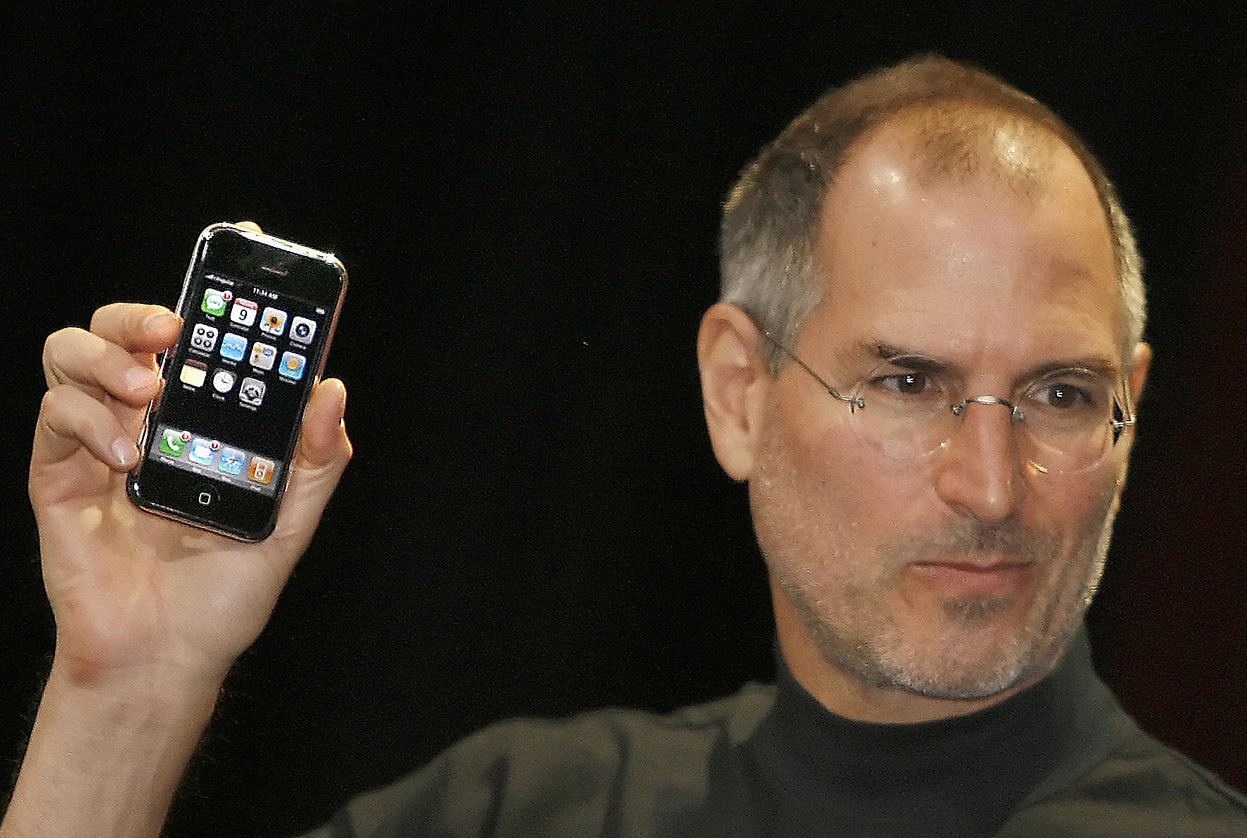 -Putting 3 separate devices in 1.

-Creating a phone with a touch screen interface. 

-Putting computer software in a phone
Continuation of Blue Oceans
120 Years Ago What Was Unknown?

Industries Never stand still

SIC system replaced by NAICS system

Overriding focus of competition-based strategies
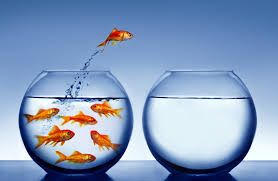 Impact of Creating Blue Oceans
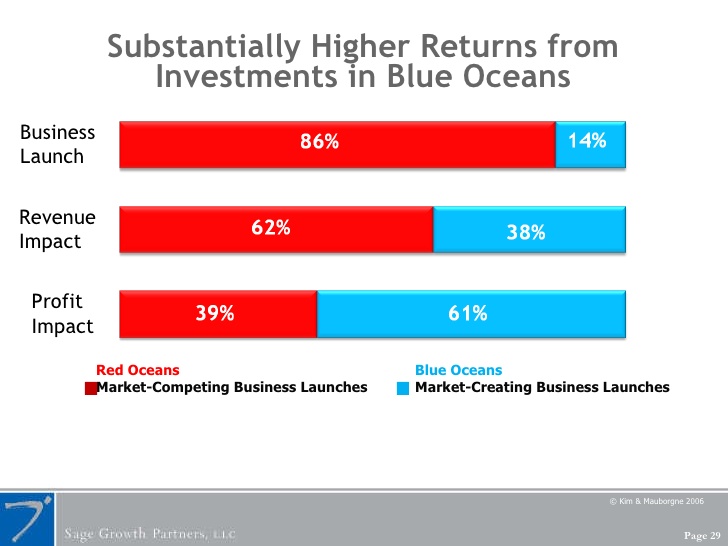 Blue oceans impact in company’s revenue and profit

A study done with 108 companies

The Profit and Growth consequences of creating blue oceans
Cell Phone Carriers Drop off
2014 Carrier's Stock Drop 

"You're seeing pricing competition, you're seeing promos. The marketplace is very, very competitive." -AT&T CFO John Stephens

Shares of Verizon plunged 6%

AT&T stock fell 5%.

T-Mobile plummeted 10%

Sprint has dropped more than 16%
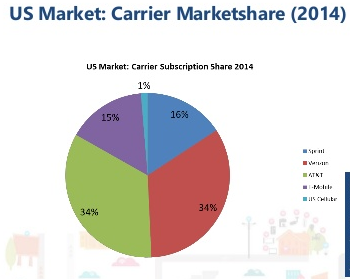 Rising Imperative of Creating Blue Oceans
Globalization, Dismantled Trade Barriers, Accelerated Technological Advances = rise in supply while demand decreases, remains stagnant
Accelerated commoditization of products and services
Brands in the same industry are becoming more similar → Price competition
Price wars → Shrinking profit margins
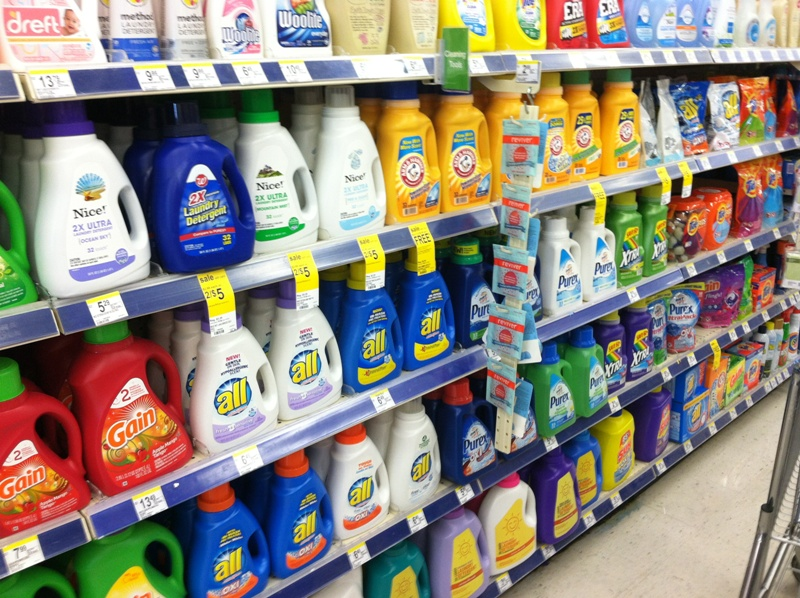 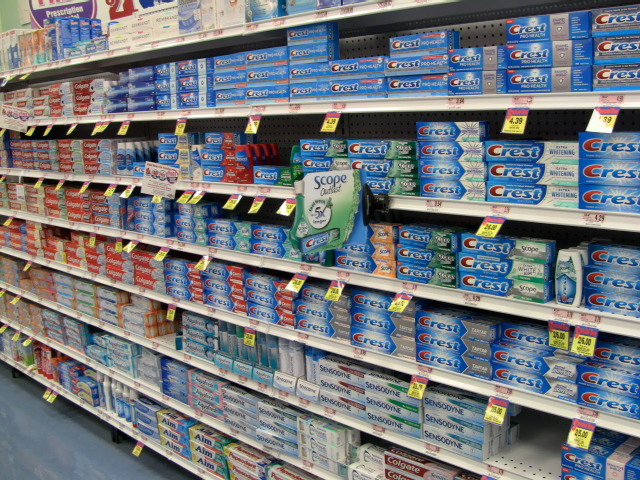 In overcrowding industries, differentiating brands becomes tough for consumers

Business environment has evolved but strategy and management approaches are slow to keep up

Management needs to strive for blue oceans
[Speaker Notes: “Connect people with their world, everywhere they live, work and play … and do it better than anyone else.”- AT&T]
The Cornerstone of Blue Ocean Strategy
Value Innovation 
Focuses on making the competition irrelevant
Opens up new market space
Company aligns innovation with utility, price, and cost positions
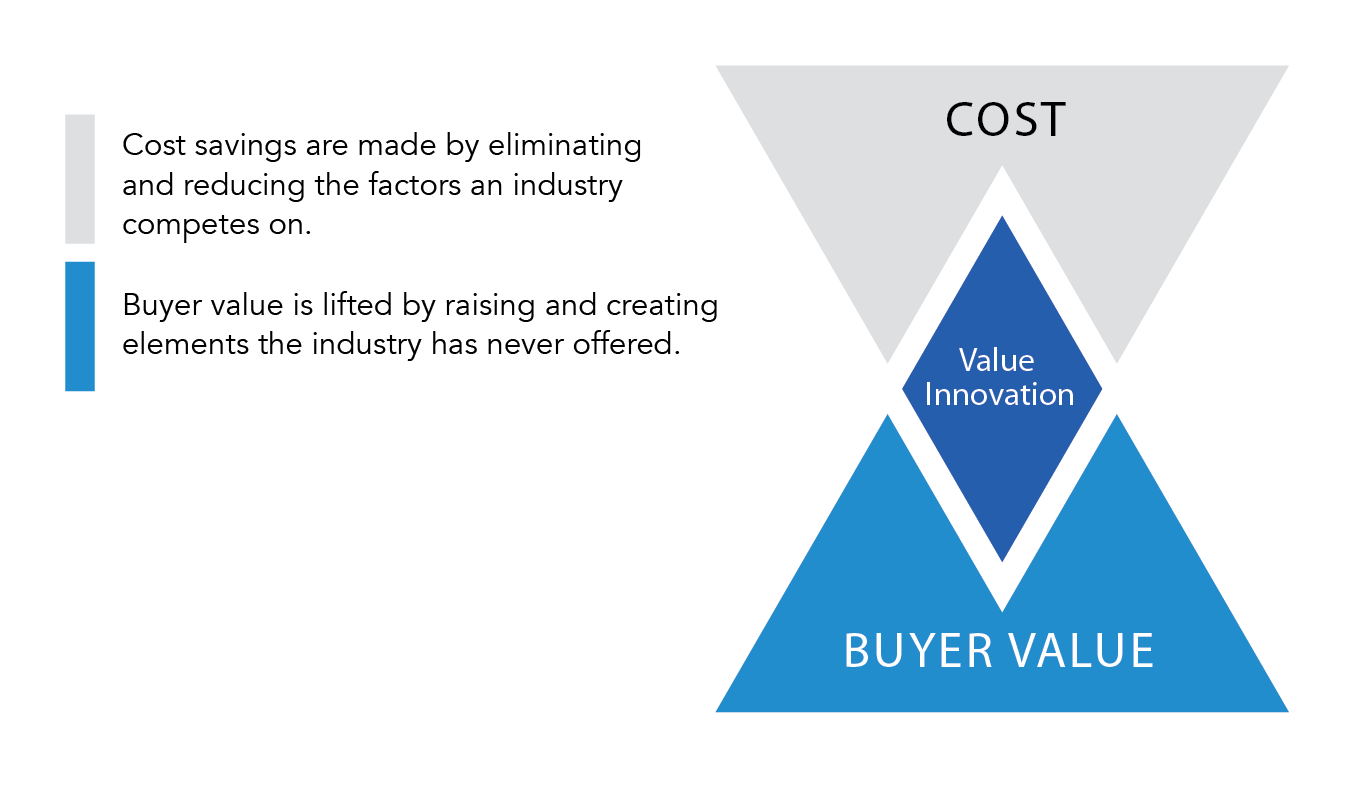 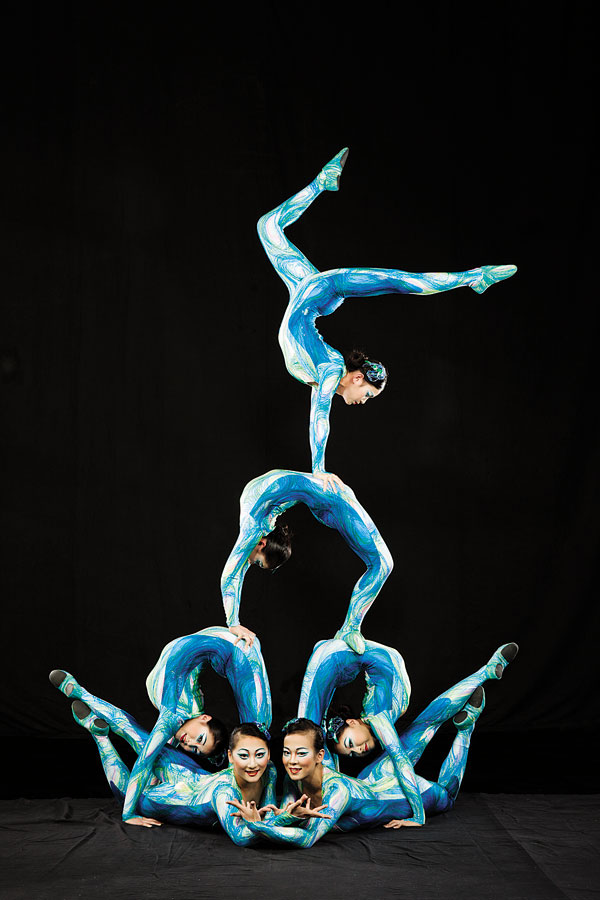 Cirque Du Soleil Strategy
“Reinvented the circus industry”

Identify new types of audiences

Remain in a blue ocean marketplace
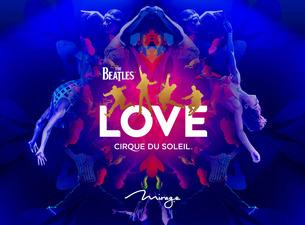 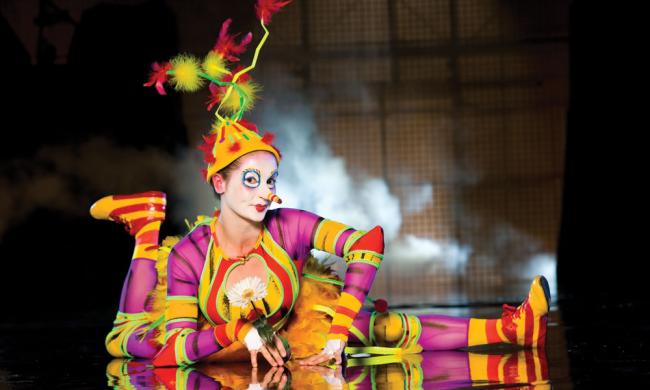 “What if your business could be in a league of its own? Instead of competing with others in your industry, what if you were setting the pace, creating unique products and profiting from lucrative new markets?
Generating that kind of environment is the goal of blue ocean strategy, a business theory that suggests companies are better off searching for ways to gain "uncontested market space" than engaging in traditional competition.”
By Katherine Arline, Business News Daily Contributor